Where Can I Find the Information I Need and How Do I Use It?
AGENDA:
Learn and describe the requirements of occupations of interest 
Identify  items that are important in occupational choice. 
Become familiar with a range of career information resources. 
Compare and evaluate occupational options.
Finding Occupational Clusters in CIS
1, click 
Occupations
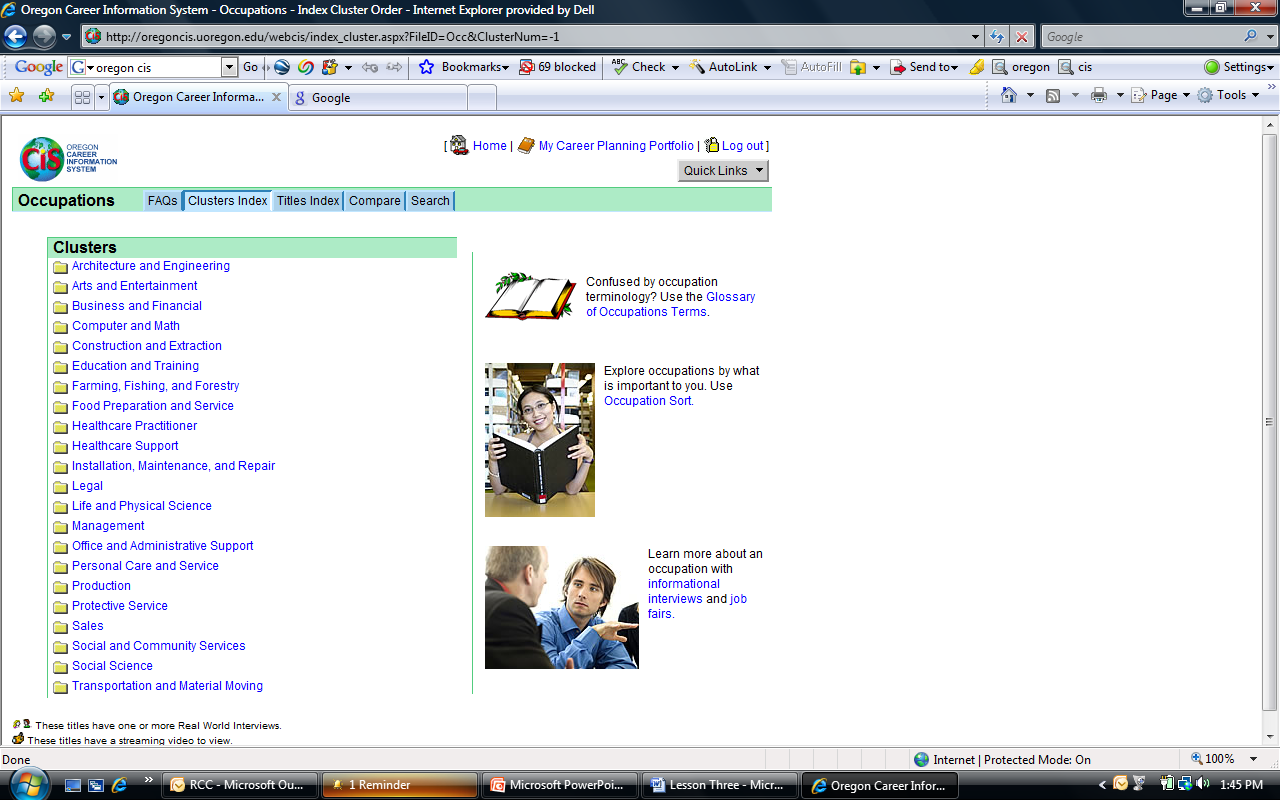 2, click
Cluster Index
Internet Career Information Addresses
OLMIS: http://www.qualityinfo.org/olmisj/OlmisZine
OOH: http://www.bls.gov/oco/
CIS: http://oregoncis.uoregon.edu/